One-Year IT Infrastructure Roadmap Template
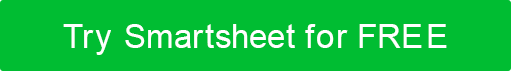 Use this One-Year IT Infrastructure Roadmap to help you visualize planned initiatives and upgrades within the next year.
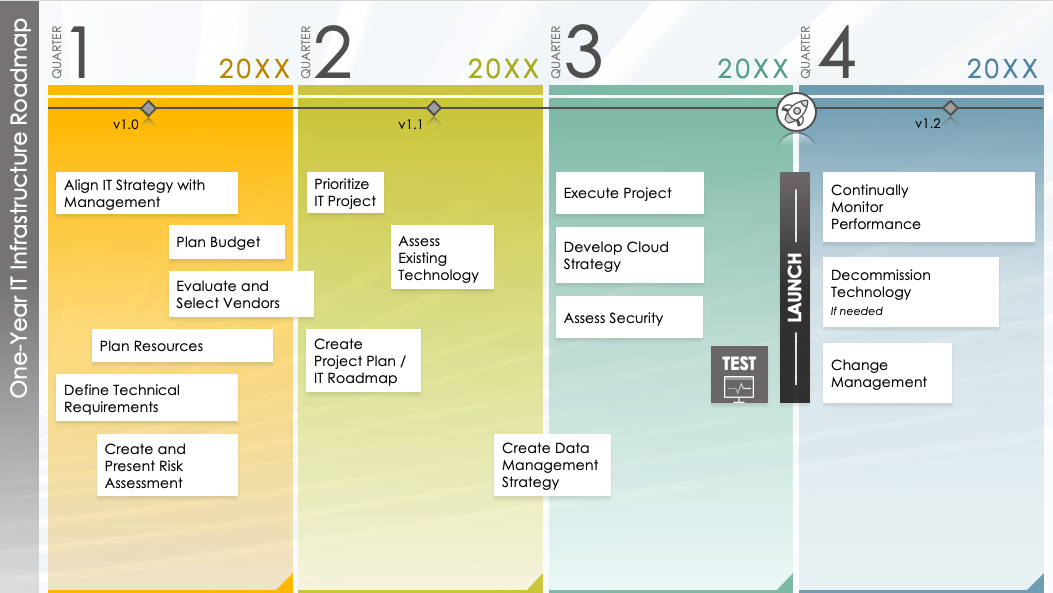 3
2
4
1
QUARTER
QUARTER
QUARTER
QUARTER
20XX
20XX
20XX
20XX
v1.2
v1.1
v1.0
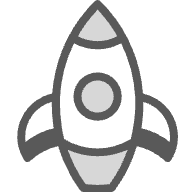 Prioritize IT Project
––––––  LAUNCH  ––––––
Continually Monitor 
Performance
Align IT Strategy with Management
Execute Project
Plan Budget
Assess Existing Technology
Develop Cloud Strategy
Decommission 
Technology 
If needed
Evaluate and Select Vendors
One-Year IT Infrastructure Roadmap
TEST
Assess Security
Plan Resources
Create Project Plan / IT Roadmap
Change 
Management
Define Technical Requirements
Create Data Management Strategy
Create and Present Risk Assessment